Industry and Government Engagement in Myanmar’s Cassava Sector
Tin Maung Aye, Kyaw Thuya, Nilar Aung and Thant Lwin Oo
June 2019
Presentation outline
Introduction to Myanmar Agriculture 
Current situation of cassava industry
Growth prospects for cassava industry 
Government engagement
Further suggestions
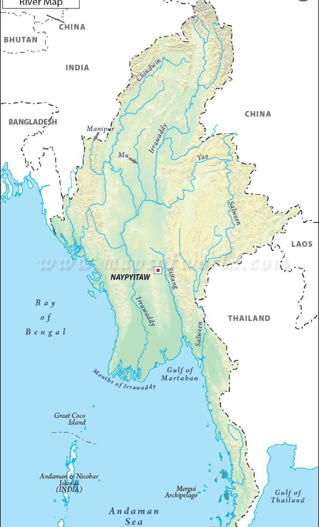 Introduction to Myanmar Agriculture
Myanmar agriculture in brief
Agriculture is the most important economic sector, and is essential for national food security, nutrition, and livelihoods of rural people
Contributed 23% of GDP and employed 60% of the labor force in 2017/18
Population is currently at 53.86 million, being the 24th most populous country in the world
Source: Planning Department, Ministry of Planning and Finance (2019)
Land  resource and its utilization
There are about 12 mn ha of net agricultural land area, of which 34% or 4.2 mn ha are currently cultivated by small-scale farmers
A wide range of crop production systems are located in diverse soils and diverse climate (various agro-ecological zones), more than 60 kinds of crops are grown
Source: MOALI (2019)
Current situation of cassava industry
Cassava in Myanmar
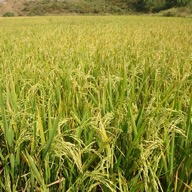 Mainly grown by small-holders and the majority of farmers are owning less than 10 acres in Ayeyarwaddy region 

 In contrast, a few company  plantations are very large farms over 10,000 acres (for example: Yuzana company in the Hukawng Valley area of northern Myanmar)
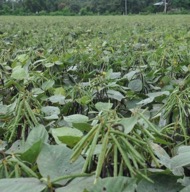 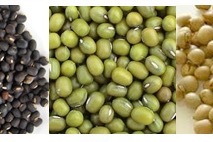 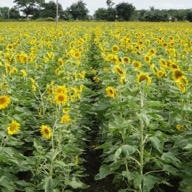 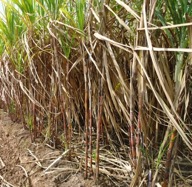 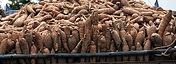 Cassava area, yield and production in Myanmar (2017/2018)
Data source:  Department of Agriculture, MoALI 2018
Rice vs Cassava
Rice is a priority crop in Myanmar for both national food security and export markets
Cassava  is negalative crop 

3rd most important crop in the delta region after rice and pulses
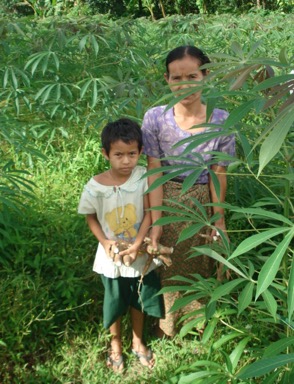 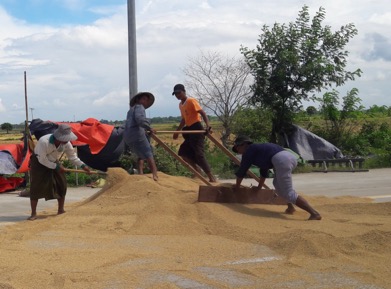 Potential role of cassava
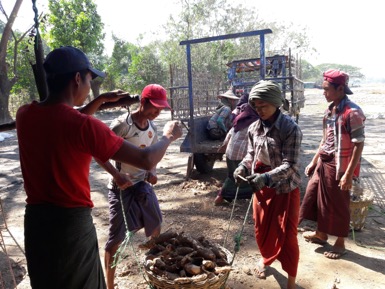 Cassava is an important crop for both agro-industry development and export earning

Cassava industry creates many job opportunities for rural women to earn income for their families
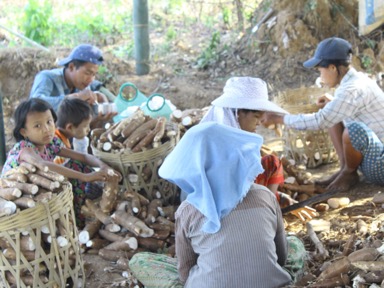 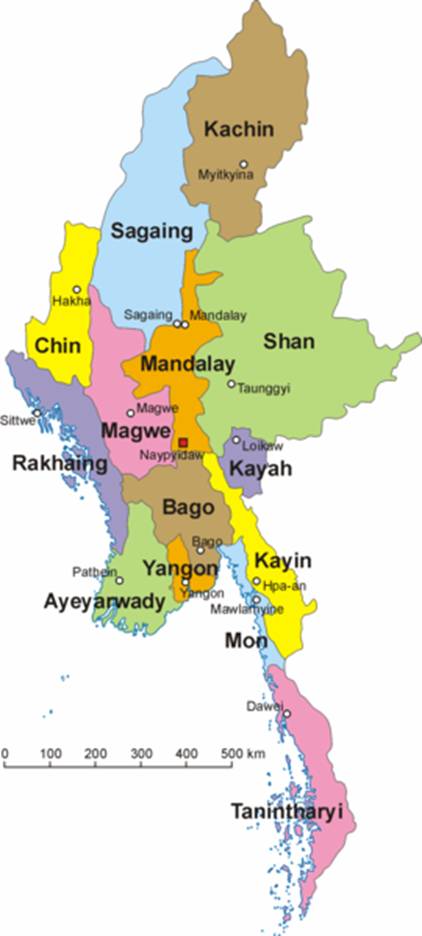 Current cassava industry
Starch processing is the main industry

Most of the processing factories are located in Ayeyarwady region
Daike Oo starch factory
It is state-owned factory in Daike Oo township in Bago region

Daike Oo factory formerly produced monosodium glutamate (MSG) in the 1980s before being transformed to a starch factory
Yuzana starch factory
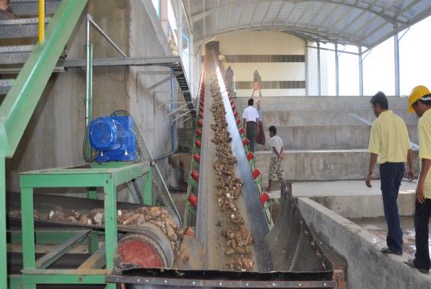 Processing capacity
(starch 600 ton/day production line since Jan, 2011)

Produces only for exports (mainly to China)
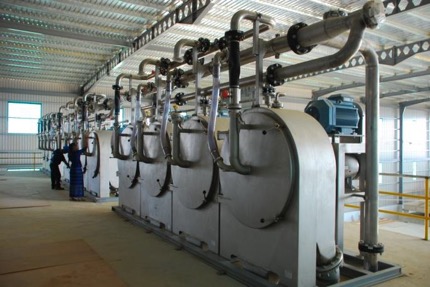 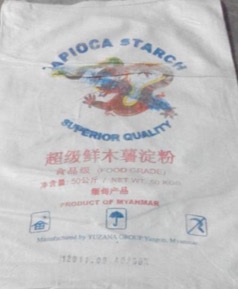 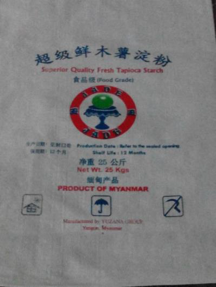 Yuzana cassava starch factory
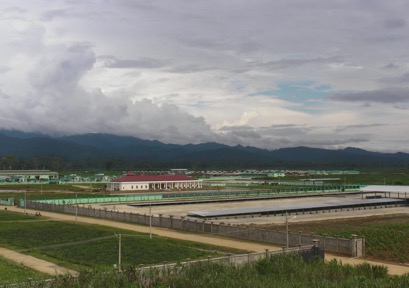 Large plantation on concession land (100, 000 ha)

Utilizes modern technologies including waste water treatment
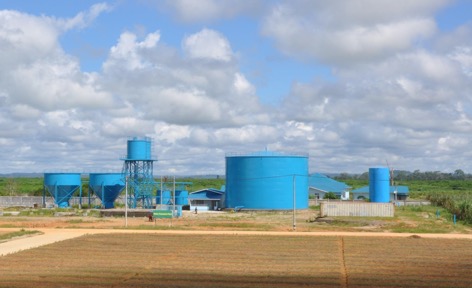 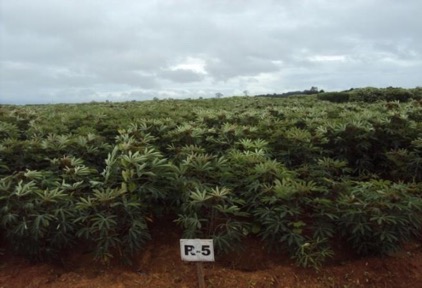 Tint Tint Agriculture
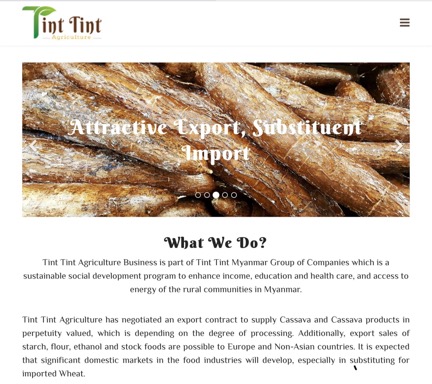 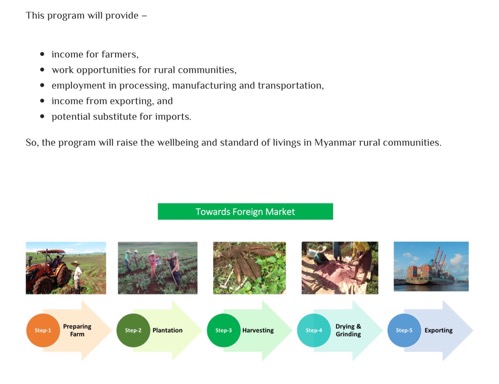 Large plantation union leased land (about 50, 000 ha)
 
Plan to process cassava flour and starch

Produces for both domestic and export markets
Cassava industry in Ayeyarwady
There are more than 200 cassava processors. 134 are registered processors that are part of the Cassava Growers, Millers and Traders Association (CGMTA)
Starch factories do not have access to electricity. Main power sources: diesel, rice husk and gas
Water source: deep-well and tube-well
Capacity :  1- 7 t of starch per day  (most processing 2 t)
Total annual production capacity: 59,703 starch t/year
Processing season is usually started from Jan to April
According to our recent experiences, the starch processing period can be extended for at least 1 month (30 days)
Starch processing operation
All factories own their cassava fields. Most starch factories, however, buy roots from growers in their neighborhood, directly or through agents
Three types of machine (peeling, grinding, and stirring machines) are commonly used to process the cassava roots
Employment size varies from 10 to 30 workers per factory
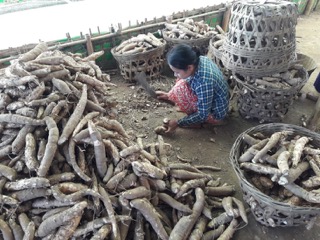 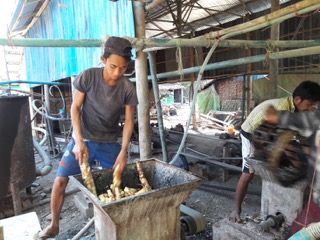 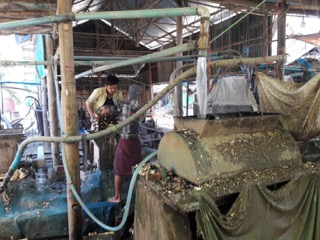 Starch processing  operation (cont)
The roots are peeled by manually, then peeled roots are grinded and the starch extracted  mainly by machine, but a few  factories extract starch by hand
Settling tanks are made from Tarpaulin and lined with bamboo
Starch conversion rate from fresh roots varied from 23-35%, with an average conversion rate of 30%
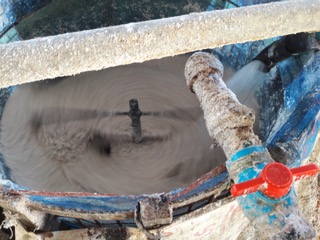 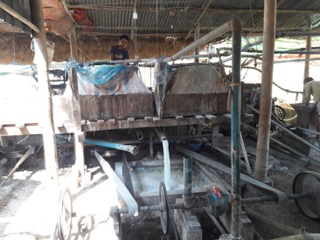 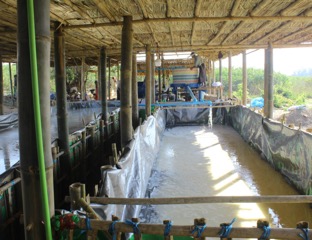 Starch processing operation (cont)
Wet starches are dried under sun (sun-drying)

Finishing and packing

Generally, residue from the starch processing was between 9-14 % of the fresh roots
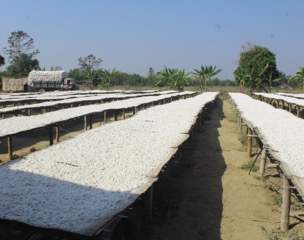 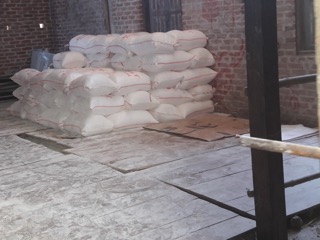 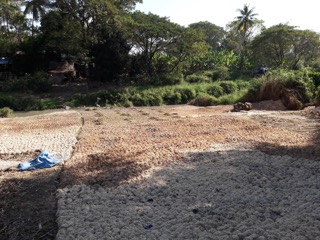 Starch processing operation (cont)
The maximum impact is at the site-specific level

Waste water is normally released directly to neighboring land , or is returned directly to streams

Lack of marketing research and technical expertise as well as processing technology make it an underutilized commodity and environmental risk
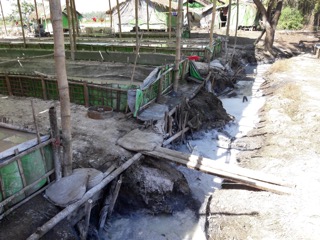 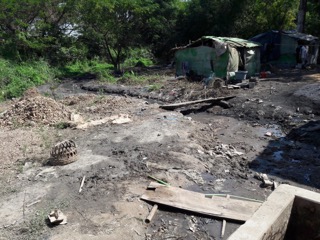 Outdated starch processing
Cassava industry sector is underdeveloped

Lack of investment in its industry compared to other industries such as rice and mining, etc

Lack of marketing research and technical expertise as well as processing technology make it an underutilized commodity
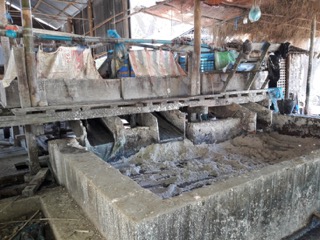 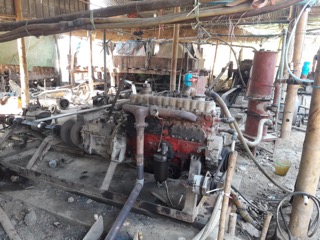 Growth prospects for cassava industry
Demand for cassava
Domestic demand has been increasing due to food industries and other related business in Myanmar consuming more cassava and its products

Export demands for cassava products to neighbouring countries such as China and Thailand are expected to increase considerably

The cassava industry would need to meet international standard requirements for value-added cassava products to gain entry into export markets
Major impacts of agronomic results
With new agronomic practices, an extra 7 - 10 ton of roots is generated which means:
More starch yield can be obtained from the same amount of high starch  varieties of fresh roots. This results in more profit as well as lowering the production cost.
Reduces the risk of bad debt and fierce price fighting for fresh roots between processors in long run.
More root production means continuous-supply with potentially stable prices, because a very high root price can reduce competitiveness and can hinder the investors in the processing industry
These agronomic results enhance the competitiveness of Myanmar cassava industry and improves ability to access international markets.
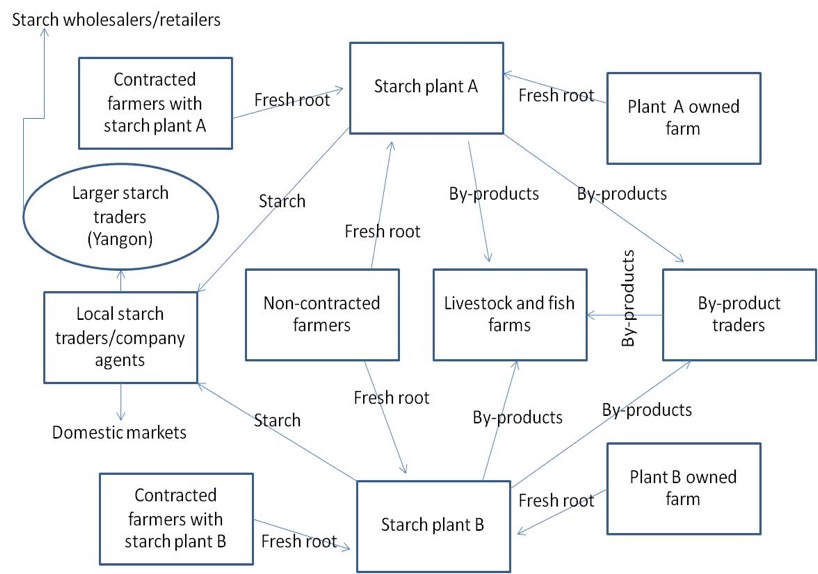 Cassava Value Chain Map, Ayeyarwady region, Myanmar
The potential of the cassava industry
Prospects for cassava industry in the immediate future are encouraging in Myanmar. 

Process into value-added products at  factories such as animal feed, modified starch , sweeteners, alcohol, and biodegradable plastic, etc. 

But the future cassava industry will reflect current practices of cassava production and processing as well as markets of other alternative cassava products
Government  engagement
Regional and National level cassava associations
The Cassava Growers, Millers and Traders Association (CGMTA) was formed at the regional level in 2015

Recently the Myanmar Fruit, Flower and Vegetable Producers and Exporters Association (MFVP) under the Union of Myanmar Federation of Chambers of Commerce and Industry (UMFCCI) has been discussed with CGMTA to form national level cassava cluster to operate the cassava products (chip and starch) purchases from farmers for the export

These associations are private institutions
There are several government agencies related to the agriculture sector.  So far there is not much government engagement in cassava sector.

Critical issues include:
No strategy for cassava sector development
Lack of R&D and human resource in cassava sector
Limited budget and weak logistic support for cassava sector 
Weak in coordination and cooperation among government ministries and development agencies
Lack of regional and international collaborations
Further suggestions
Industry and government should engage in:
Developing national strategy for cassava sector in Myanmar
Better research and extension services, and capacity building
Infrastructure improvements; ensuring property rights; regulatory governance
Intervention of production and processing cost reduction policy
Improvement in credit helping farmers access to agricultural inputs
Providing loans to cassava processors and traders
Private and public partnership in cassava sector improvement
Empowering farmers and processors in production and business management skills
Supporting sustainable and profitable cassava production toward environmentally friendly products from cassava industry in Myanmar and beyond
DEPARTMENT OF AGRICULTURAL RESEARCH
DAR
Sincere thanks!
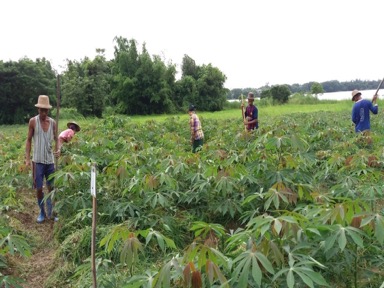 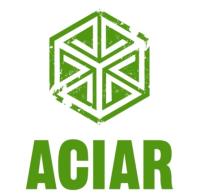 Yezin, Myanmar
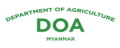 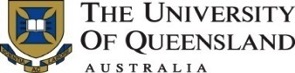 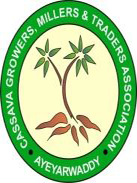 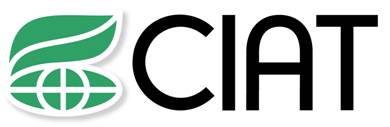